Partnership for Education and research about Responsible Living
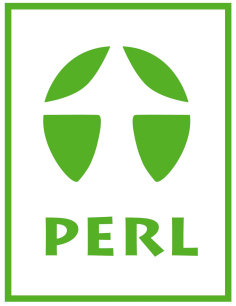 The role of values in achieving sustainability
David Chittenden – PERL Daily manager
December 17 2010, University of Brighton
www.perlprojects.org 
PERL@hihm.no
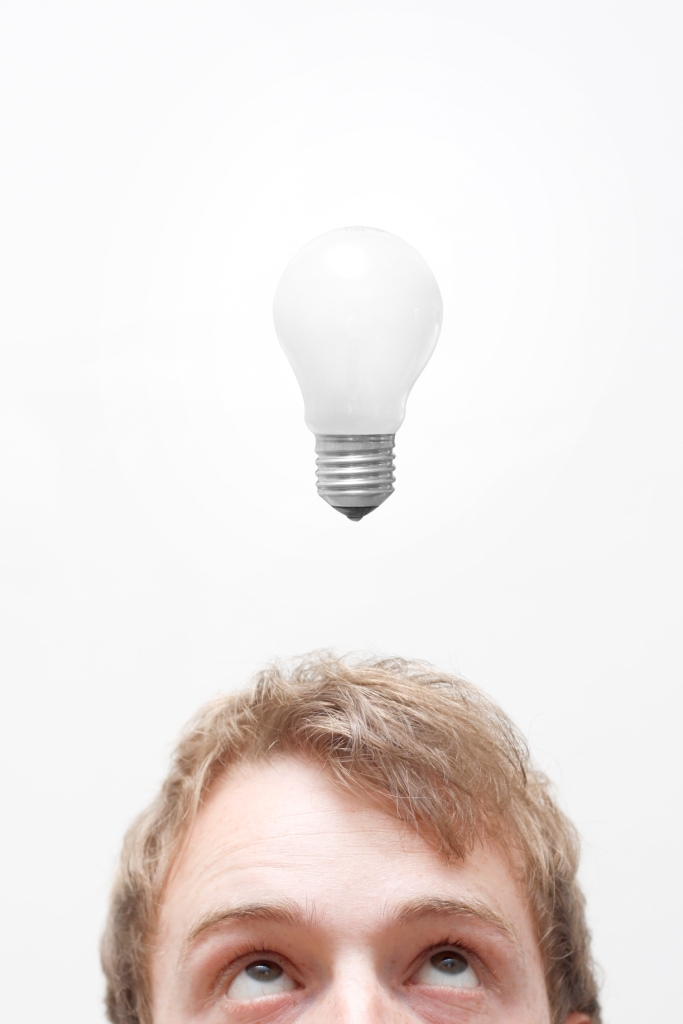 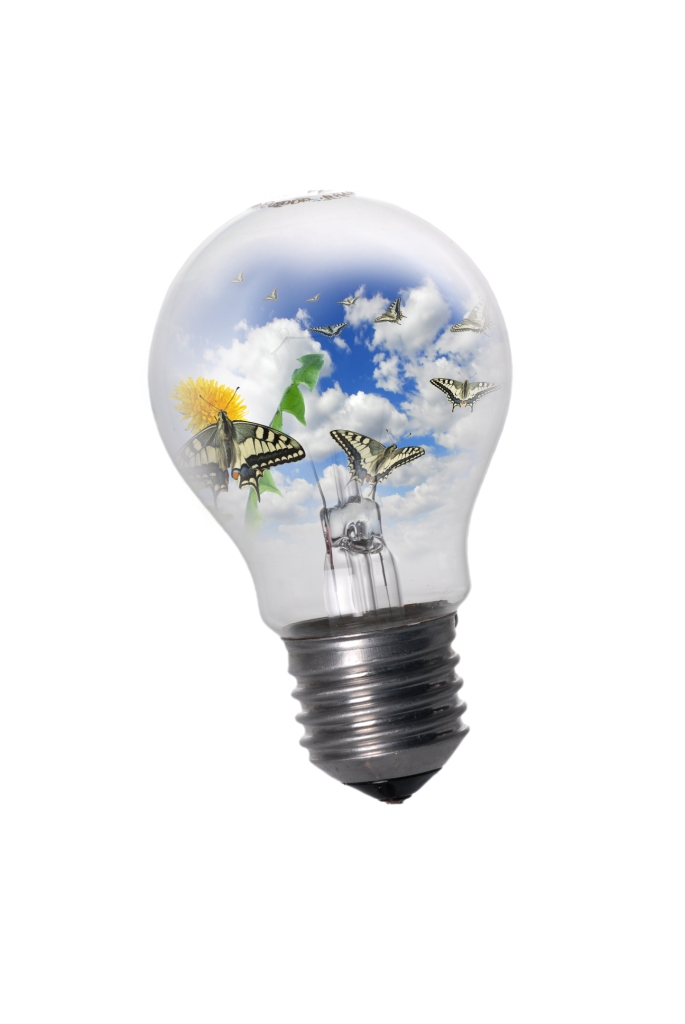 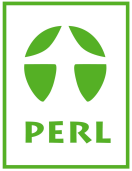 Partnership for Education and Research about Responsible Living
Science – facts
Neo-liberal economics – ‘invisible hand’
Globalisation
Postmodernism
Experts

Right, wrong, ought to be – ethics and values
Universal – Human rights
Moral experts (role models)? 
Everyone – society
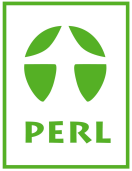 Partnership for Education and Research about Responsible Living
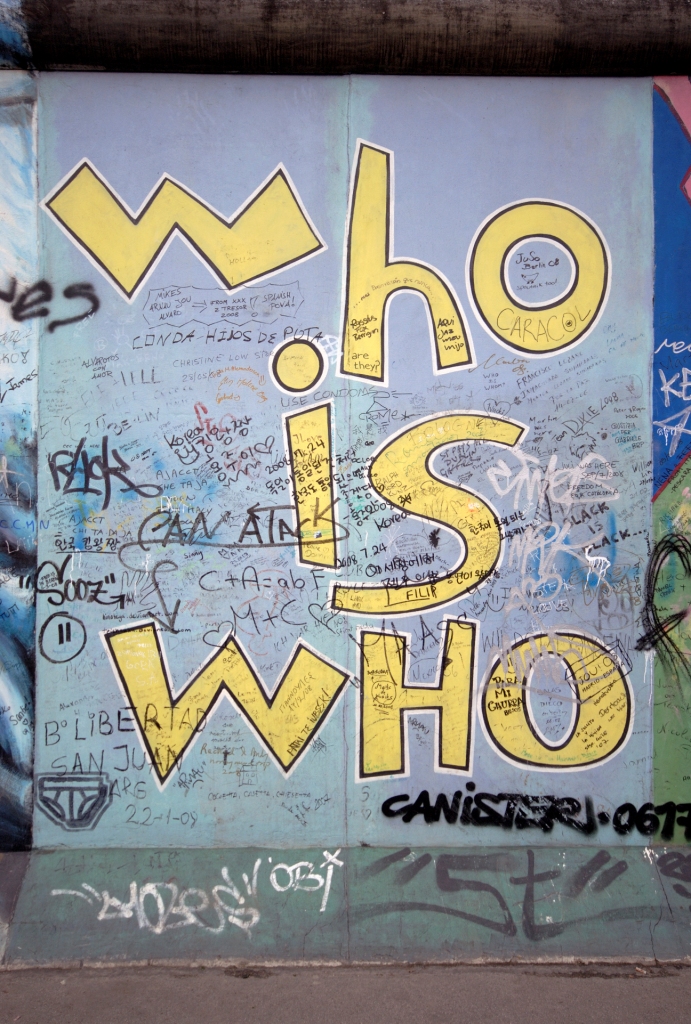 Loss of values?
More values and cultures
Loss of stable and enduring ‘frames of reference’
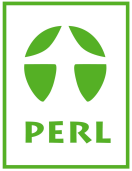 Partnership for Education and Research about Responsible Living
“What we are facing is not so much a crisis of values but rather a crisis concerning the very meaning of values and our capacity for self-governance.  
The urgent question is this how to orient ourselves among values”

Kōichirō Matsuura, former DG UNESCO
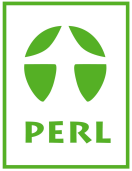 Partnership for Education and Research about Responsible Living
Empower individuals

Cope
Create the future
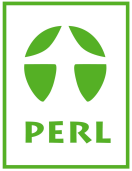 Partnership for Education and Research about Responsible Living
What can we build on?
Idea of ‘global citizenship’
(sustainability?)
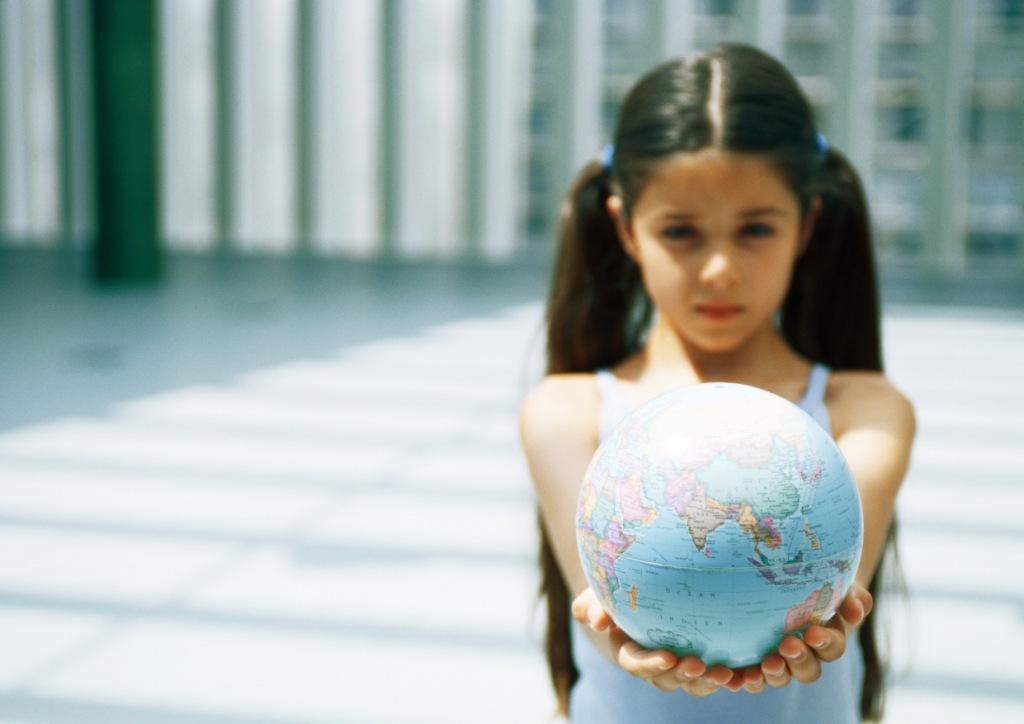 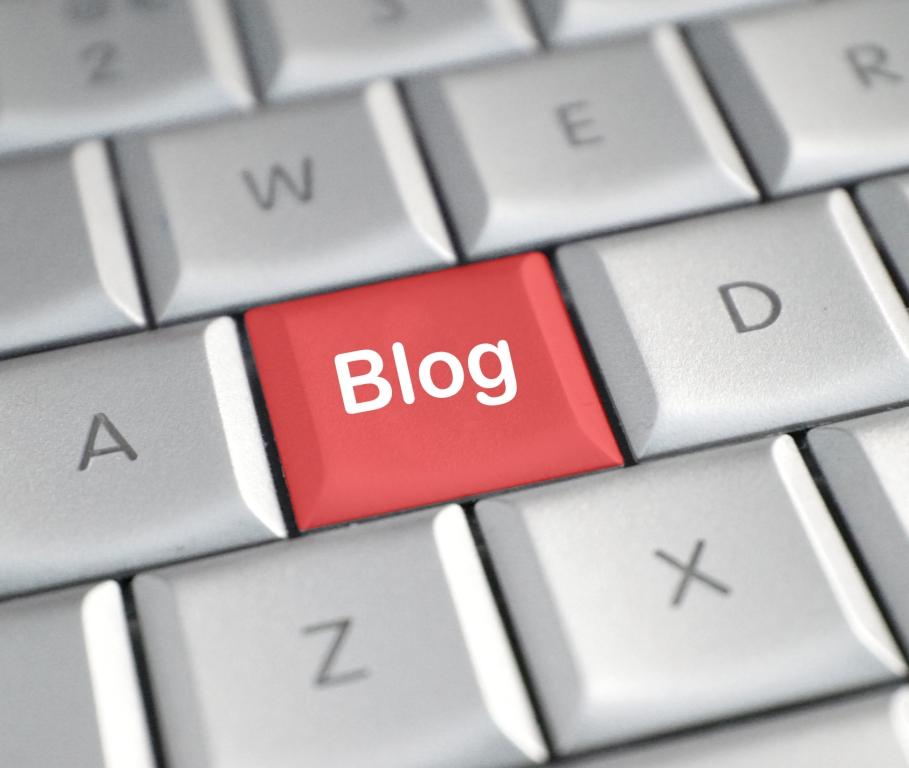 New forms of communication and expression, association and solidarity
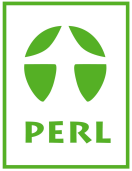 Partnership for Education and Research about Responsible Living
From psychology, people want to
understand
learn
participate
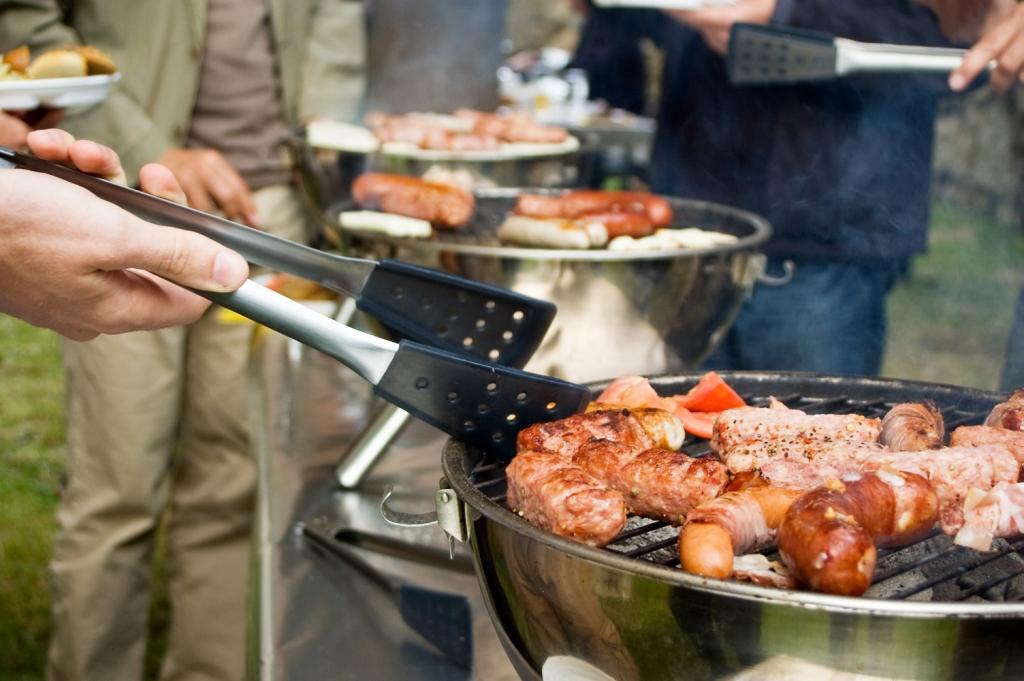 Only if people are engaged in ways consistent with values and identities (how)
purchasing and other lifestyle behaviours are expressions of our identities (what)
Consumption motivation
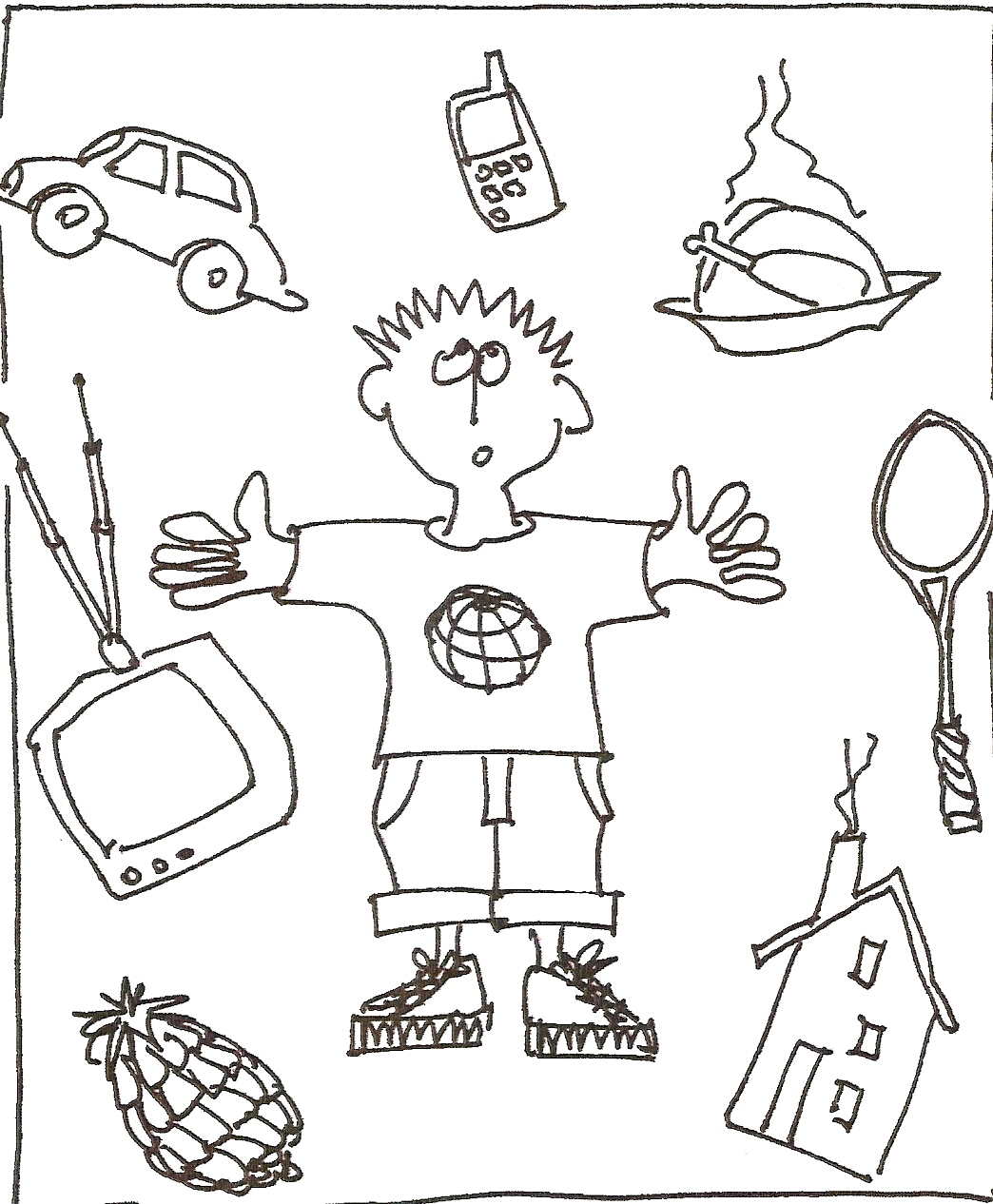 Popularity

Availability

Price

Quality

(Ecological/social concerns)
Love  

Acceptance

Status

Fear

Need
“Price, chance, advertising” L. Berg SIFO 2009
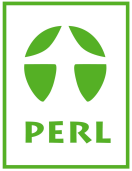 Partnership for Education and Research about Responsible Living
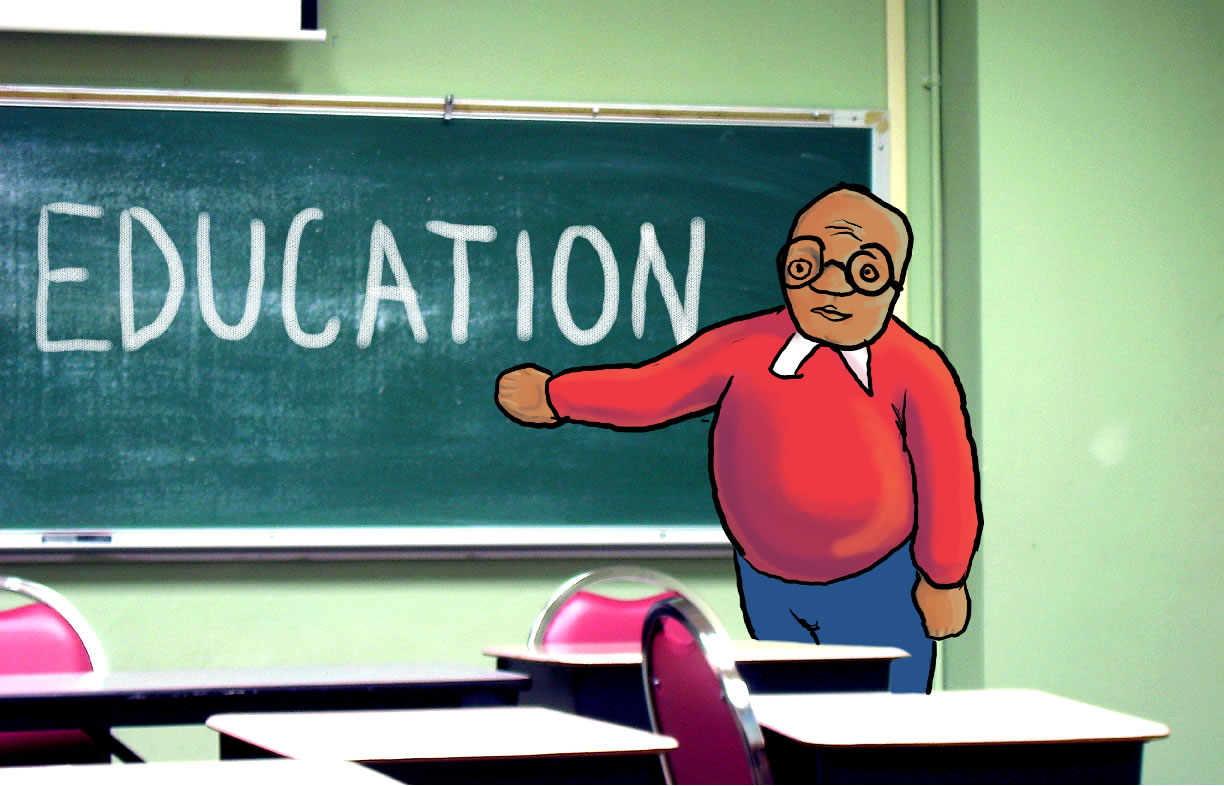 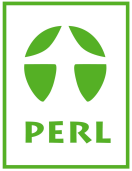 Partnership for Education and Research about Responsible Living
“…learning which flows naturally into direct community engagement.

An exercise in anticipatory democracy”

Tøfler A. 1971
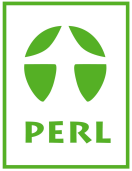 Partnership for Education and Research about Responsible Living
Education for Sustainable Development (ESD)
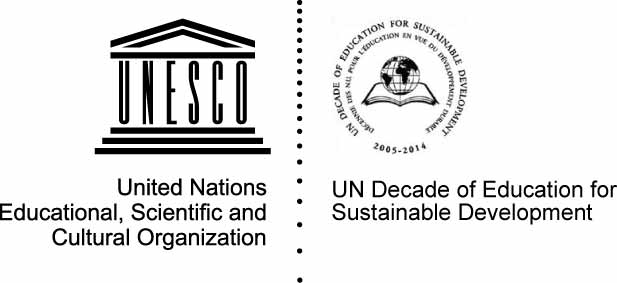 ESD supports five types of learning 
learning to know
learning to be
learning to live together
learning to do
learning to transform oneself and society
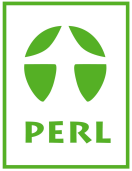 Partnership for Education and Research about Responsible Living
[Speaker Notes: Learning to be - values]
Core life skills
self-awareness

coping with emotions

coping with stress

 empathy

decision-making

 problem-solving

 creative-thinking

critical thinking

effective communication

 interpersonal relationship skills
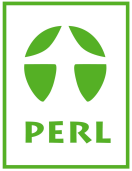 Partnership for Education and Research about Responsible Living
ESC educational themes
Life quality 

Lifestyles 

Resources

Economics

Consumption and the environment

Consumer rights and responsibilities

Information management

Health and safety

Change management

Global awareness
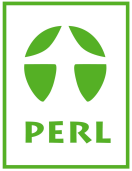 Partnership for Education and Research about Responsible Living
PERL examples
Policy Guidelines
ESC and Consumer Citizenship Education
Active teaching/learning methods & materials
‘Images and objects’, LOLA
Research
Global Survey Sustainable Lifestyles
Highlight cases of Social Innovation
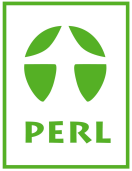 Partnership for Education and Research about Responsible Living
PERL values
The core values on which PERL's work is founded are
Justice
Equity
Unity
Diversity 
Dignity
Cooperation
Respect
Honesty
Transparency
Accountability
Fun
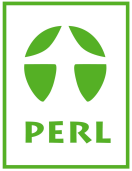 Partnership for Education and Research about Responsible Living
PERL values
The core values on which PERL's work is founded are
Justice
Equity
Unity
Diversity 
Dignity
Cooperation
Respect
Honesty
Transparency
Accountability
Fun
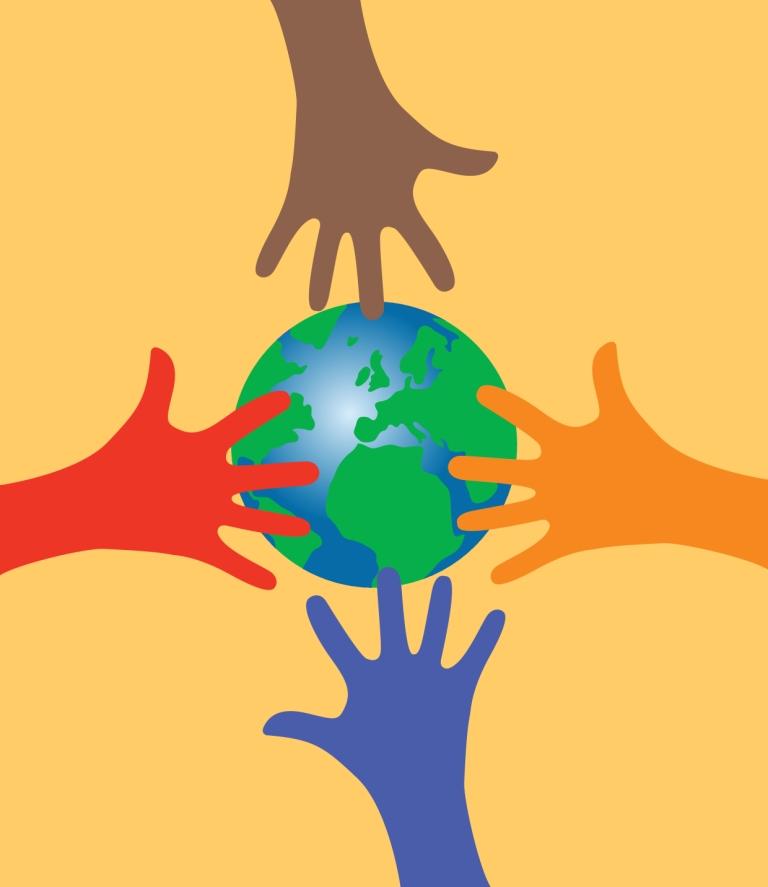 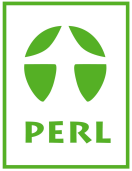 Partnership for Education and Research about Responsible Living
PERL values
The core values on which PERL's work is founded are
Justice
Equity
Unity
Diversity 
Dignity
Cooperation
Respect
Honesty
Transparency
Accountability
Fun
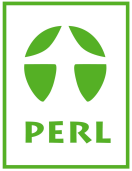 Partnership for Education and Research about Responsible Living
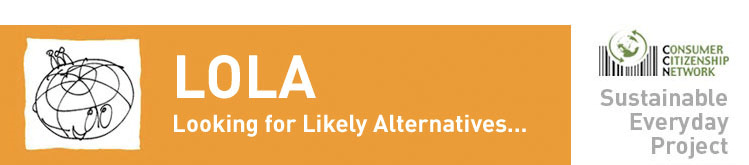 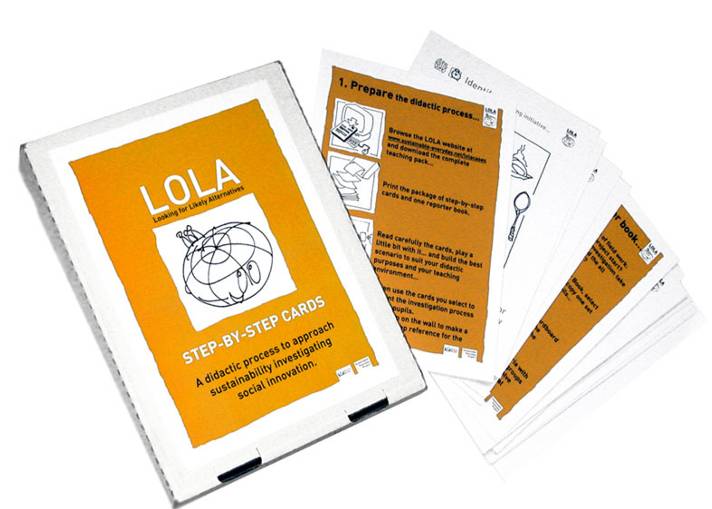 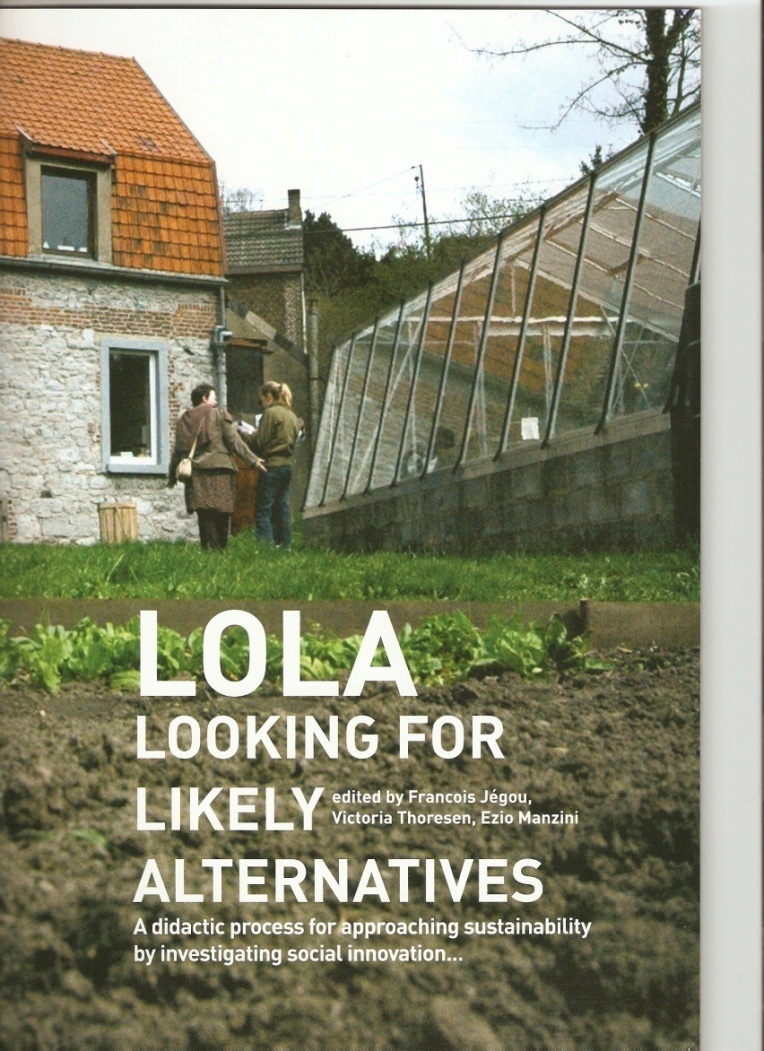 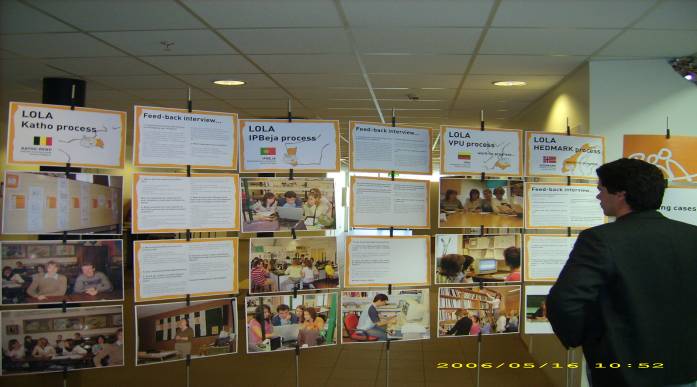 www.sustainable-everyday.net/lolaprocess
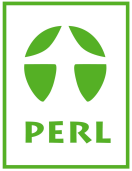 Partnership for Education and Research about Responsible Living
LOLA
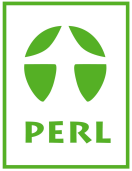 Partnership for Education and Research about Responsible Living
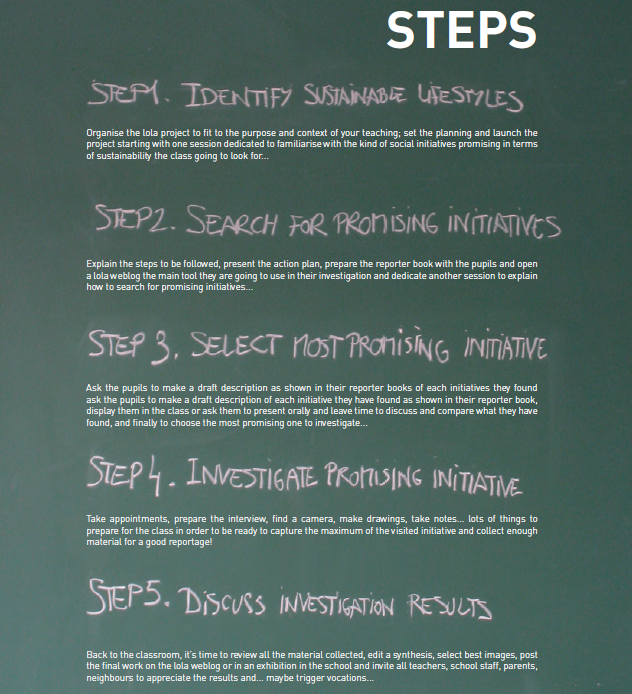 LOLA
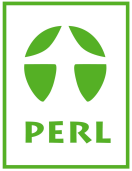 Partnership for Education and Research about Responsible Living
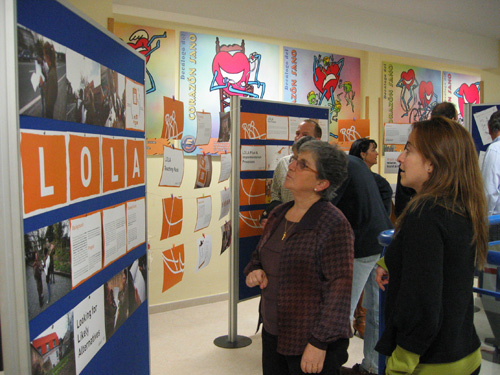 LOLA
Lithuania        France
Latvia        Italy
Ireland        Germany
Belgium     Finland
Portugal       Spain
Norway       Brazil
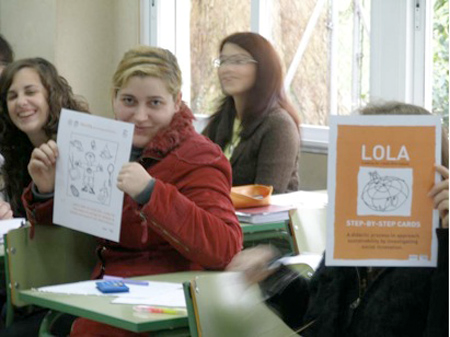 www.sustainable-everyday.net/lolaprocess
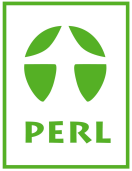 Partnership for Education and Research about Responsible Living
human history is a race between education and catastrophe
H. G. Wells 
	
	human history is a race between changing behaviour and catastrophe
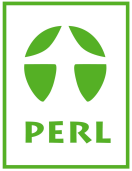 Partnership for Education and Research about Responsible Living
[Speaker Notes: Education is fundamental, but it’s not just what is taught.  How it is taought is equally important.  
Everybody has a role in ’education’ not just schools and universities, but media, advertising friends.]
Partnership for Education and research about Responsible Living
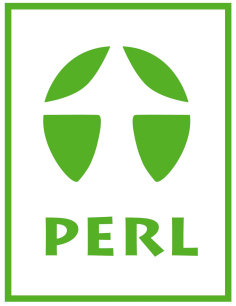 Thanks!

PERL Conference, 14-15 March 2011, Istanbul
Student Essay and Film Compeitions close January 2011
www.perlprojects.org
PERL@hihm.no
[Speaker Notes: Mention that we are interested in funding more of our work  – please come and speak to us]